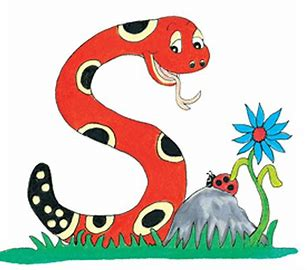 Jolly Grammar 1-15
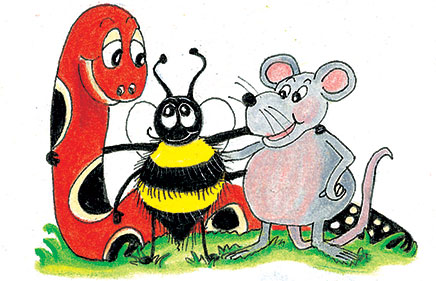 Spelling Test 14
ran
ran
 hat
ran
 hat
 scar
ran
 hat
 scar
 came
ran
 hat
 scar
 came
 grape
6. name
ran
 hat
 scar
 came
 grape
6. name
7. cake
ran
 hat
 scar
 came
 grape
6. name
7. cake
8. only
ran
 hat
 scar
 came
 grape
6. name
7. cake
8. only
9. old
ran
 hat
 scar
 came
 grape
6. name
7. cake
8. only
9. old
10. baseball
ran
 hat
 scar
 came
 grape
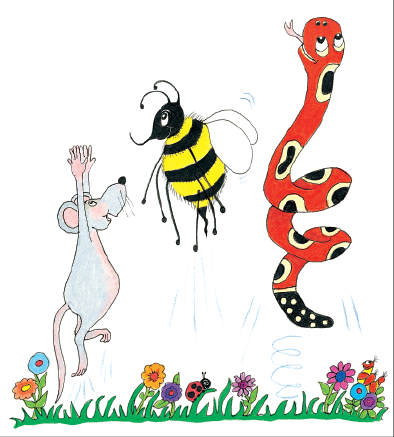 Let’s revise
Verbs.
Mum drives a car.


We live in Kitakyushu.
Mum drives a car.


We live in Kitakyushu.
Mum drives a car.


We live in Kitakyushu.
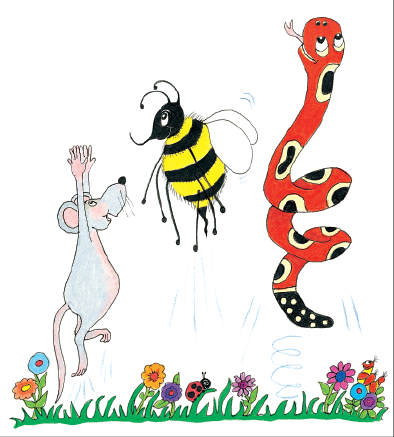 Let’s revise
Pronouns.
I 
 you
 he
 she
 it
 we
 you
 they
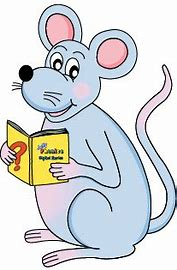 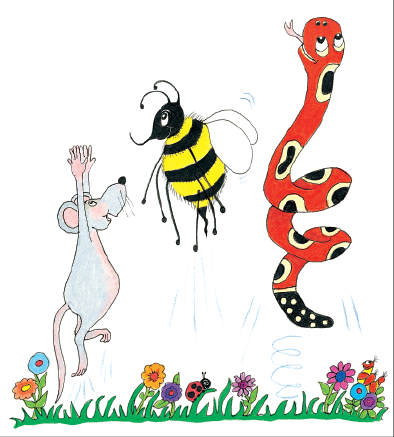 Let’s conjugate
Verbs.
eat
I 
 you
 he
 she
 it
 we
 you
 they
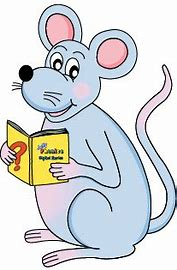 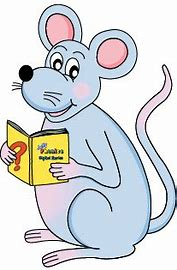 eat
 eat
I 
 you
 he
 she
 it
 we
 you
 they
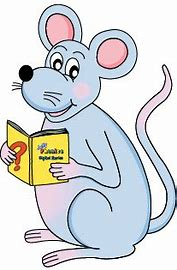 eat
 eat
 eats
I 
 you
 he
 she
 it
 we
 you
 they
eat
 eat
 eats
 eats
I 
 you
 he
 she
 it
 we
 you
 they
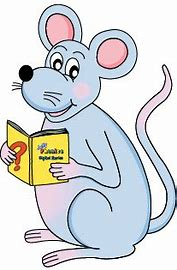 eat
 eat
 eats
 eats
 eats
I 
 you
 he
 she
 it
 we
 you
 they
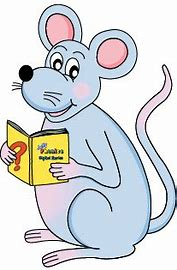 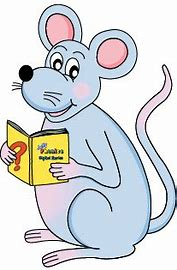 eat
 eat
 eats
 eats
 eats
 eat
I 
 you
 he
 she
 it
 we
 you
 they
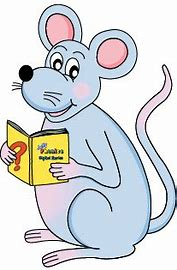 eat
 eat
 eats
 eats
 eats
 eat
 eat
I 
 you
 he
 she
 it
 we
 you
 they
eat
 eat
 eats
 eats
 eats
 eat
 eat
 eat
I 
 you
 he
 she
 it
 we
 you
 they
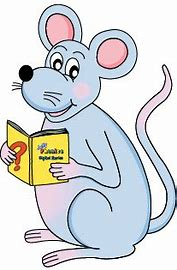 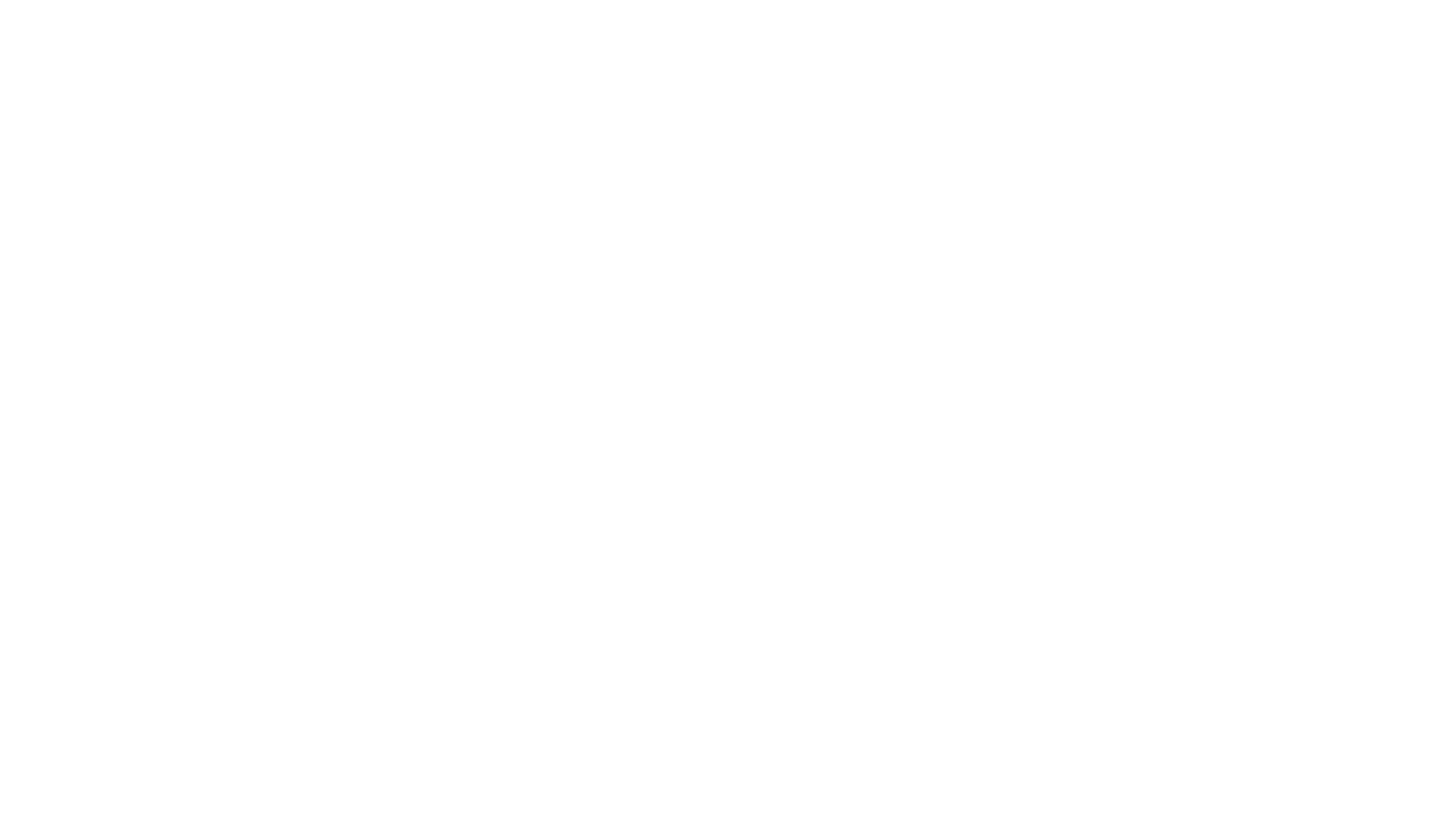 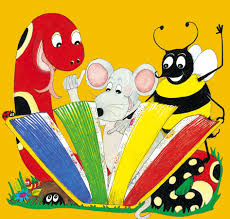 Activity page
he
she
it
I
you
they
you
we
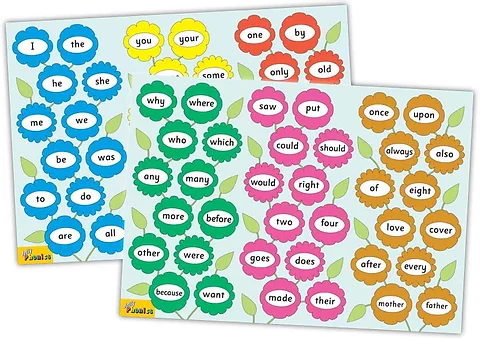 Tricky Words
3rd set
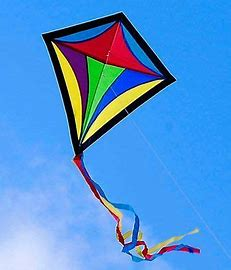 kite
/ie/
prize
bike
slide
six
pad
smell
bike
time
smile
prize
like
have
bridesmaid
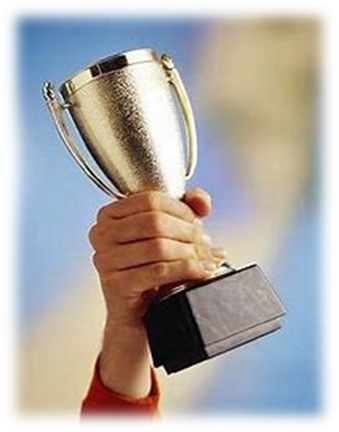 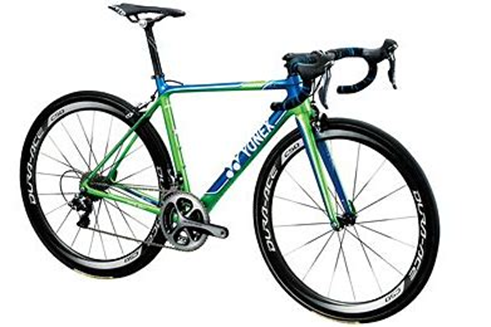 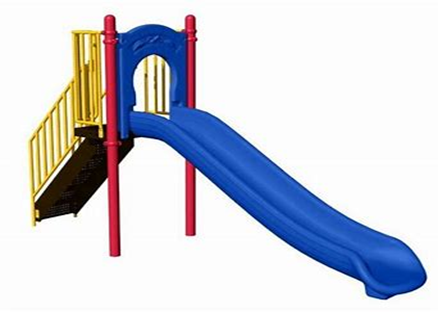 time
spine
bridesmaid
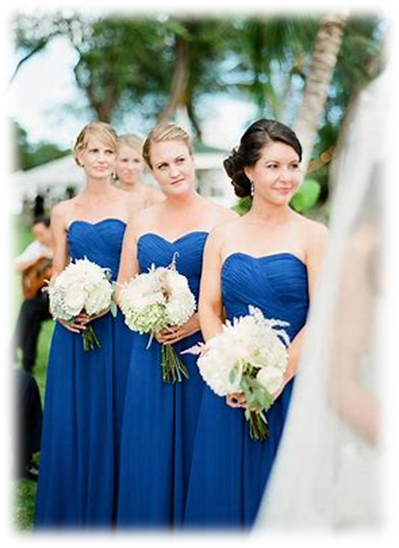 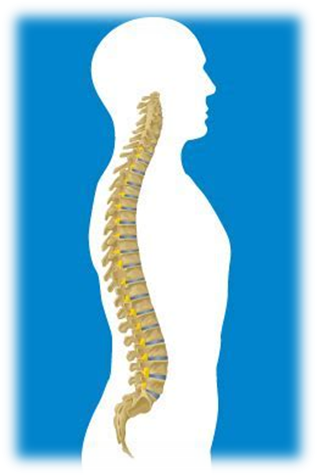 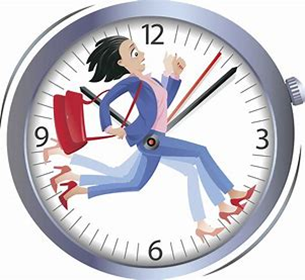 kite
smile
wine
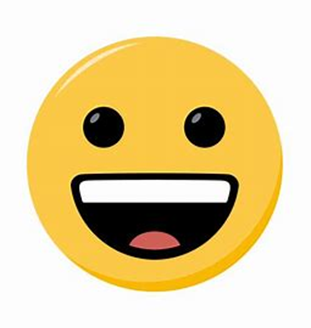 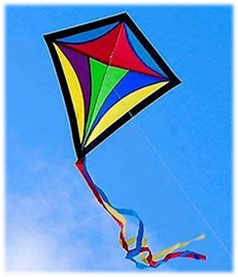 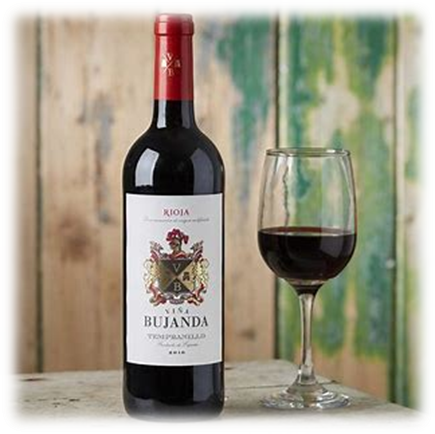 time
kite
smile
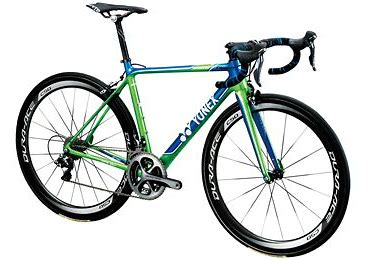 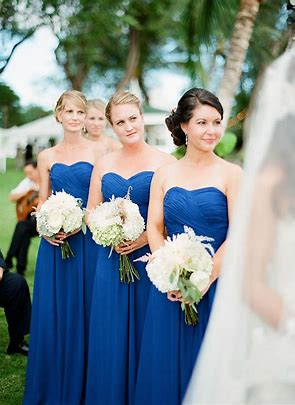 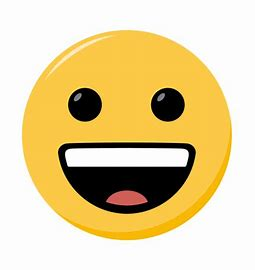 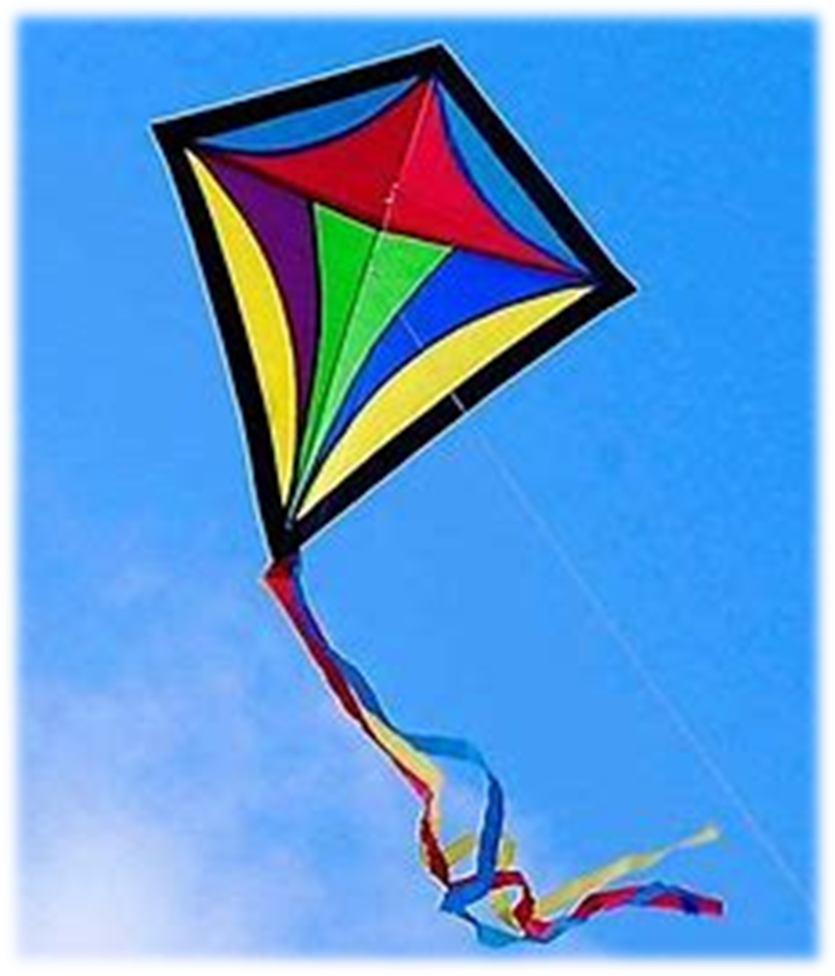 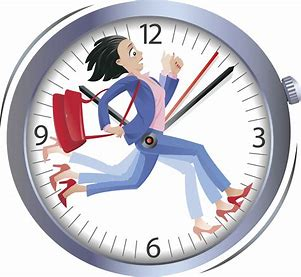 bike
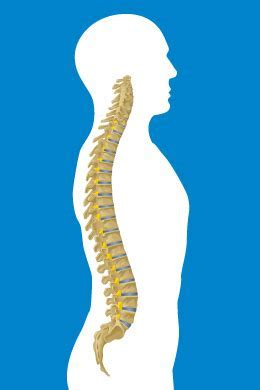 prize
bridesmaid
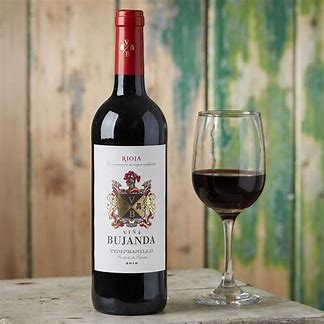 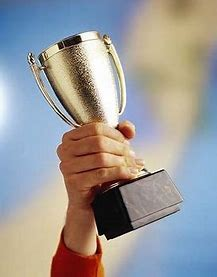 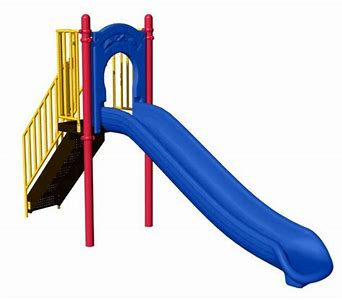 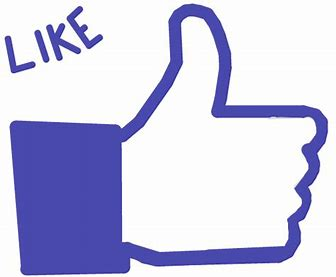 wine
spine
like
slide
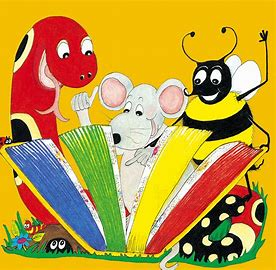 Dictation
wine
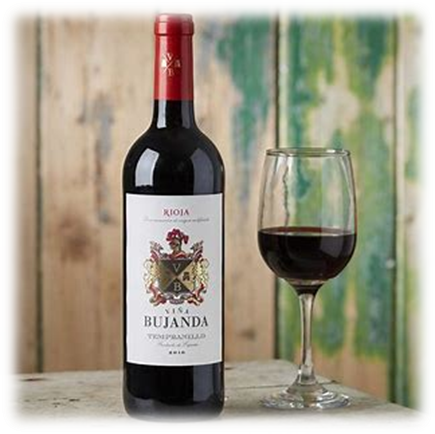 wine		2. win
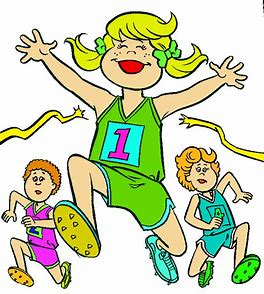 wine		2. win 		3. slid
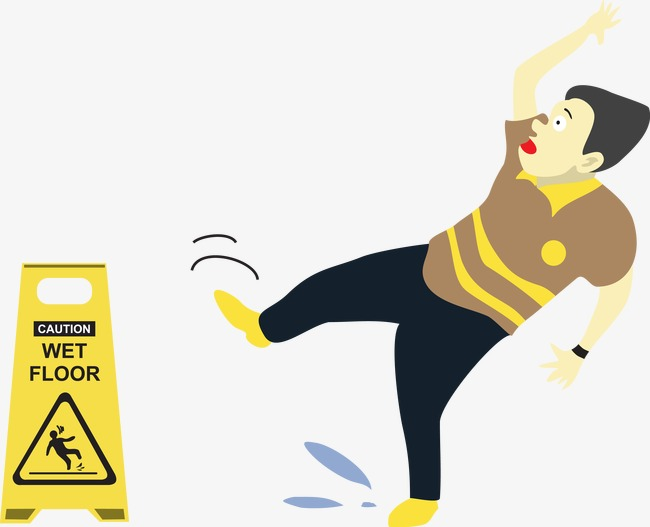 wine		2. win 		3. slid 
4. slide
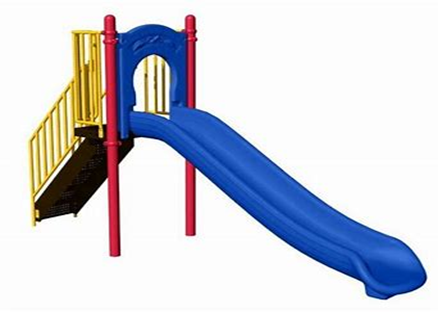 wine		2. win 		3. slid 
4. slide		5. spine
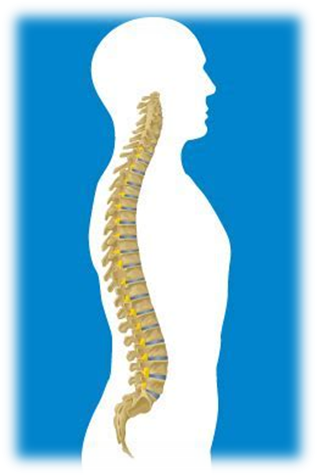 wine		2. win 		3. slid 
4. slide		5. spine		6. spin
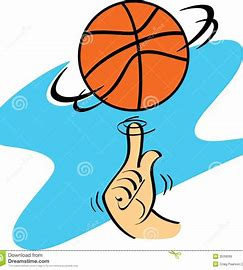 wine		2. win 		3. slid 
4. slide		5. spine		6. spin 

7. I like my prize.
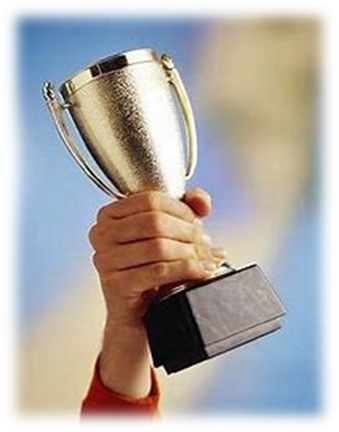 wine		2. win 		3. slid 
4. slide		5. spine		6. spin 

7. I like my prize.
8. She has red bike.
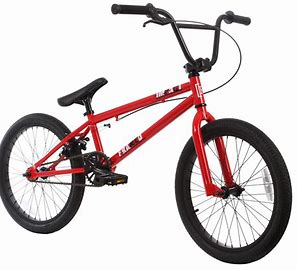 wine		2. win 		3. slid 
4. slide		5. spine		6. spin 

7. I like my prize.
8. She has red bike.
9. They had a kite.
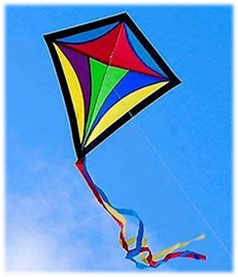 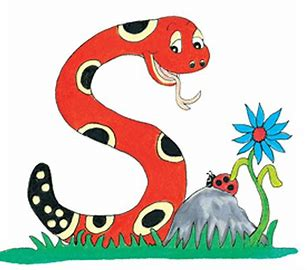 Thank you!See you next time.